Gérer les émissions de GES 
des produits de l’entreprise
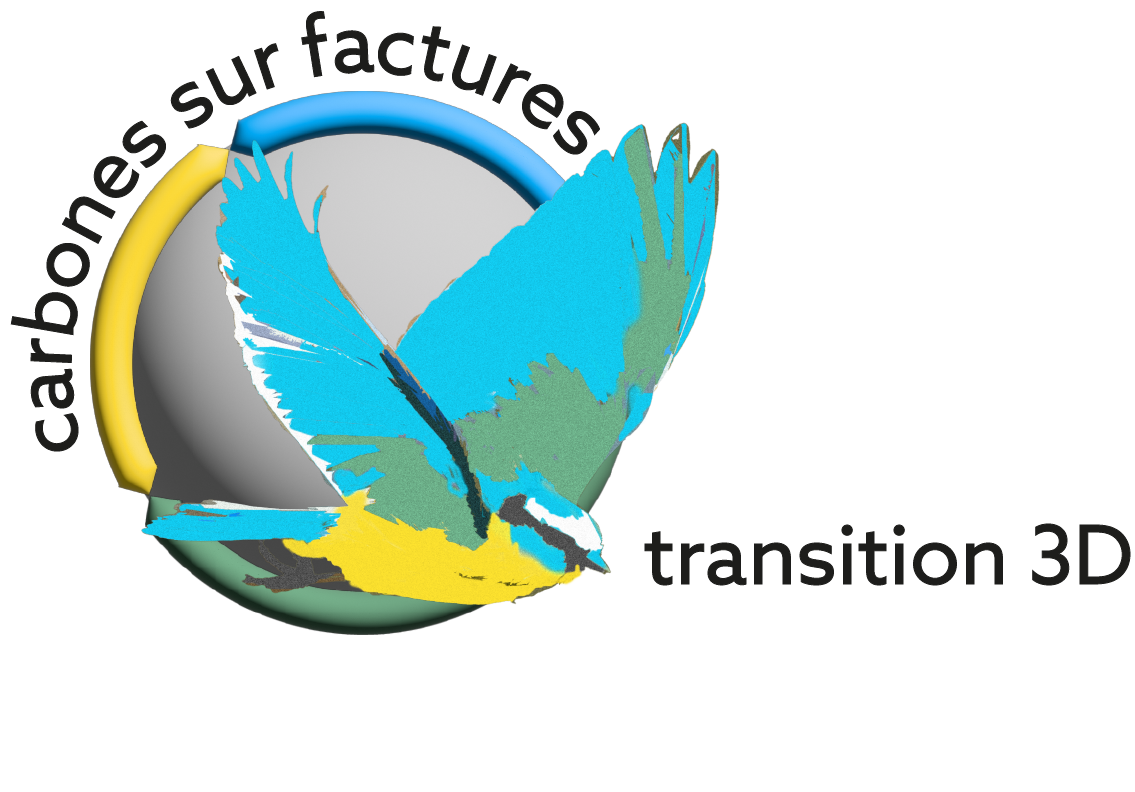 Carbones sur factures est un collectif d’experts bénévoles créé par Réconcilions-nous ! un lobby de l’intérêt collectif indépendant. Ses productions sont gratuites et libres, disponibles sur carbones-factures.org
Une entreprise doit intégrer à sa gestion les émissions de gaz à effet de serre
Ils seront de plus en plus coûteux et mal vus de ses partenaires (clients et financiers au premier rang)
Suivant la qualité de cette intégration, la transition sera un risque ou une opportunité pour l’entreprise

Ce webinaire décrit la gestion de la performance en émission des produits vendus par la méthode 3D :

Elle donne à l'entreprise des mesures robustes et exhaustives des émissions de ses produits, alimentées par les émissions de ses fournisseurs et transmises ensuite à ses clients.
La méthode s’appelle 3D car elle ajoute au produit sa 3e dimension 
SON EMISSION à côté du prix et de la quantité
On parle aussi de méthode collaborative
si toutes les entreprises transmettent l’émission de ce qu’elles vendent, toutes reçoivent les émissions de ce qu’elles achètent
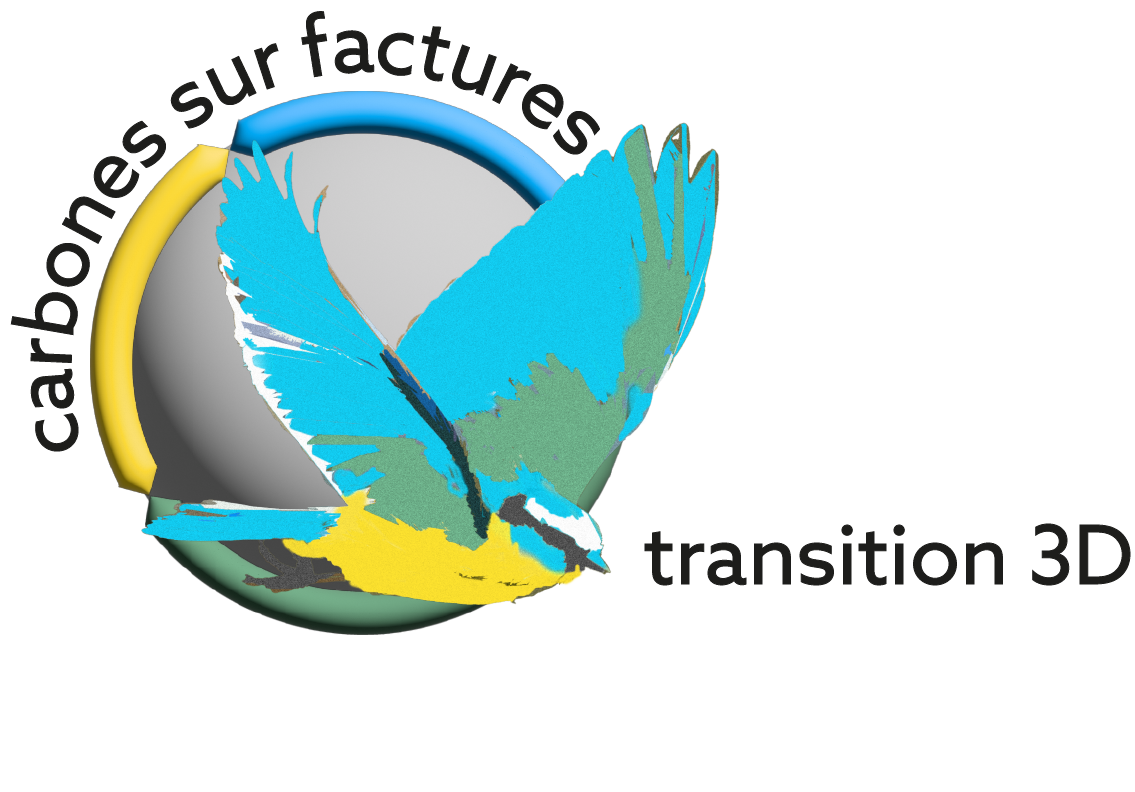 2
La méthode 3D revient à tenir une balance annuelle des émissions de l’entreprise
La balance recense chaque année les émissions de la production et des ventes de l’entreprise  pour s’assurer que les ventes répercutent toutes les émissions de production
Balance des émissions de l’année N
EMISSIONS DE LA PRODUCTION
-des processus
-des achats
EMISSIONS DES VENTES
3
1
2
Reporté dans la production N+1
solde N minimal
+ solde N - 1
Les opérations sont celles imputées à l’exercice par le compte de produits et charges
(On reprend le travail du comptable, donc ni compte de bilan, ni partie double)
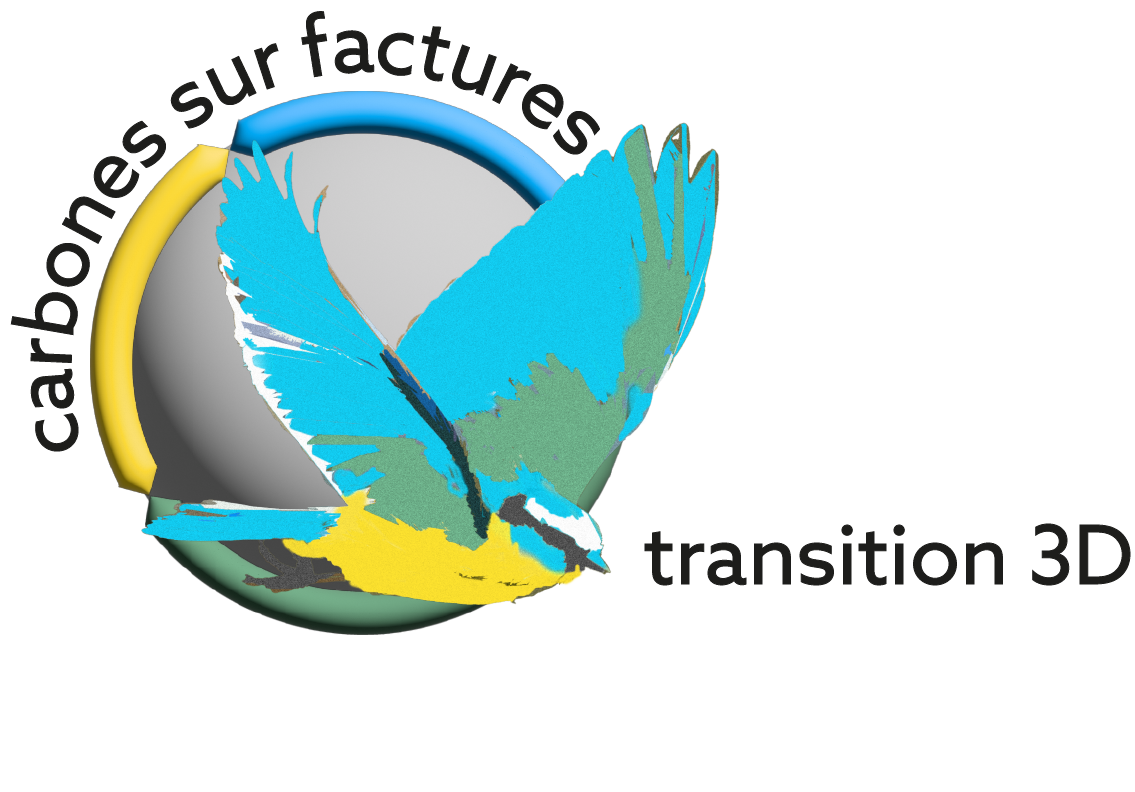 On va détailler les mesures de 1, 2 et 3
3
= Scope 1 des Protocoles carbone* 
= Emissions directes du standard E-liability
1- émissions des processus de production
* Bilan Carbone©, GHG Protocol, ACV
Processus de combustion
La quantité physique achetée multipliée par une donnée officielle (ADEME)
Chauffage, machines, véhicules…
comme actuellement
Autres processus
Émissions à ‘dire d’expert’ indépendant  
appliquant un protocole carbone*
chimiques (chimie, ciment,…), 
biologiques (foresterie, élevage…), 
captures sur combustions…
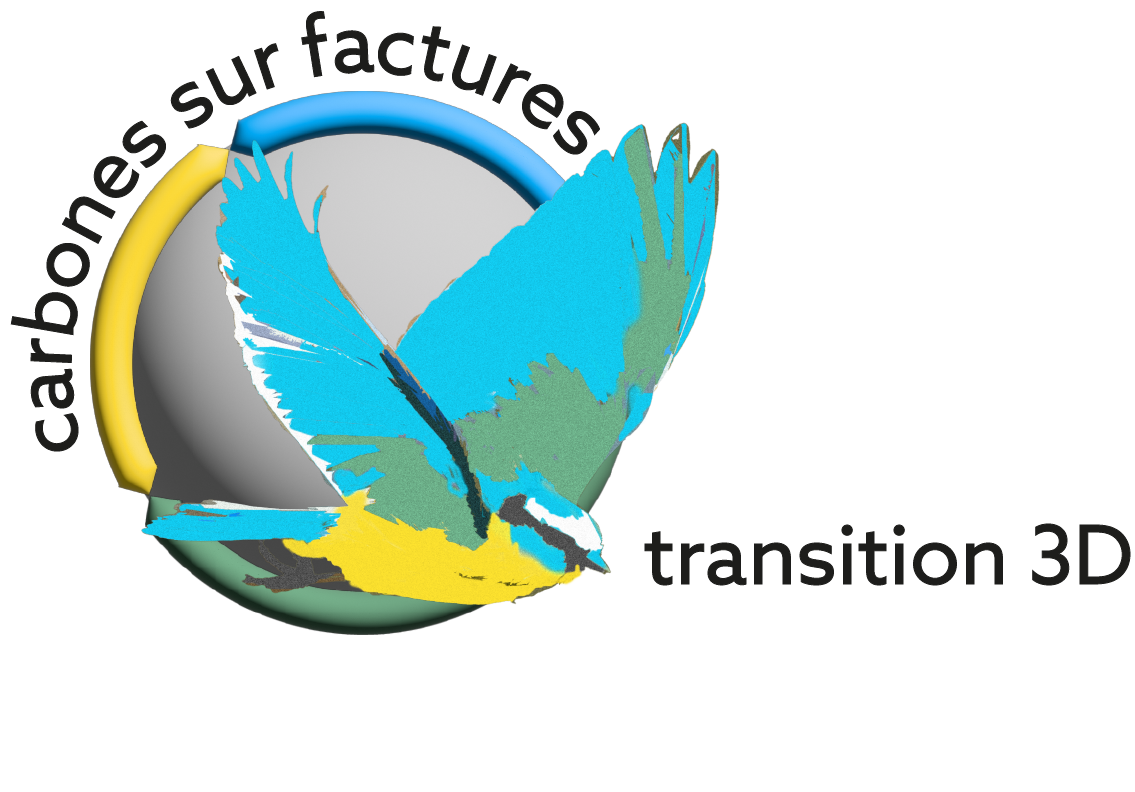 4
= Scopes 2 et 3 amont des Protocoles carbone 
= Emissions indirectes du standard E-liability
2- émissions des achats
Dans l’idéal
L’entreprise prend l’émission du fournisseur
L’entreprise prend une donnée officielle
Si elle manque
Pour un achat d’énergie : L’émission amont est déjà comptée dans la donnée officielle (étape 1)
 
Pour un autre achat : La quantité monétaire achetée est multiplié par l’émission moyenne par € de la branche de l’achat (source comptes carbone nationaux* intégrant un coefficient de prudence)

*(disponible avec le tutoriel CSF, sur le site Société Nouvelle et sur le site INSEE dès le 5 novembre 2024)
Une PME peut regrouper ses achats sans émission non significatifs et leur affecter une moyenne unique (c’est la solution du calculateur CSF)
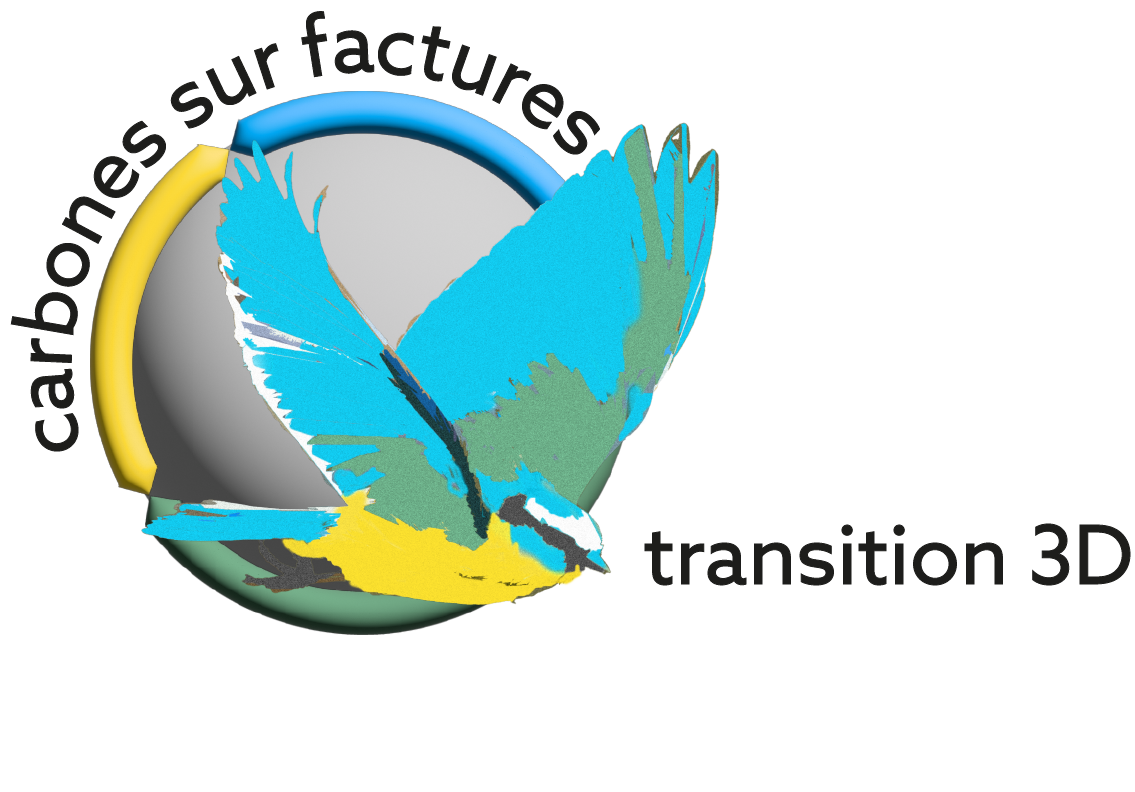 Pas d’émissions dans les autres postes : salaires, charges, impôts, flux financiers et marge…
5
3- émissions des ventes
Non recensées par les protocoles actuels
C’est la somme des émissions transmises par l’entreprise sur ses factures à ses clients

L’entreprise transmet sur la facture la multiplication du montant de la facture par l’estimation*
de l’émission par euro de la vente concernée
*Une estimation, car l’entreprise ne connaitra les émissions réelles de sa production qu’à la clôture de l’exercice (en mesurant les émissions de ses processus et de ses achats
=  l’émission moyenne par euro du dernier exercice 
(division des émissions de production par le chiffre d’affaires)
L’estimation de départ…
par les outils de gestion de l’entreprise
(3e partie du webinaire)
peut être affinée
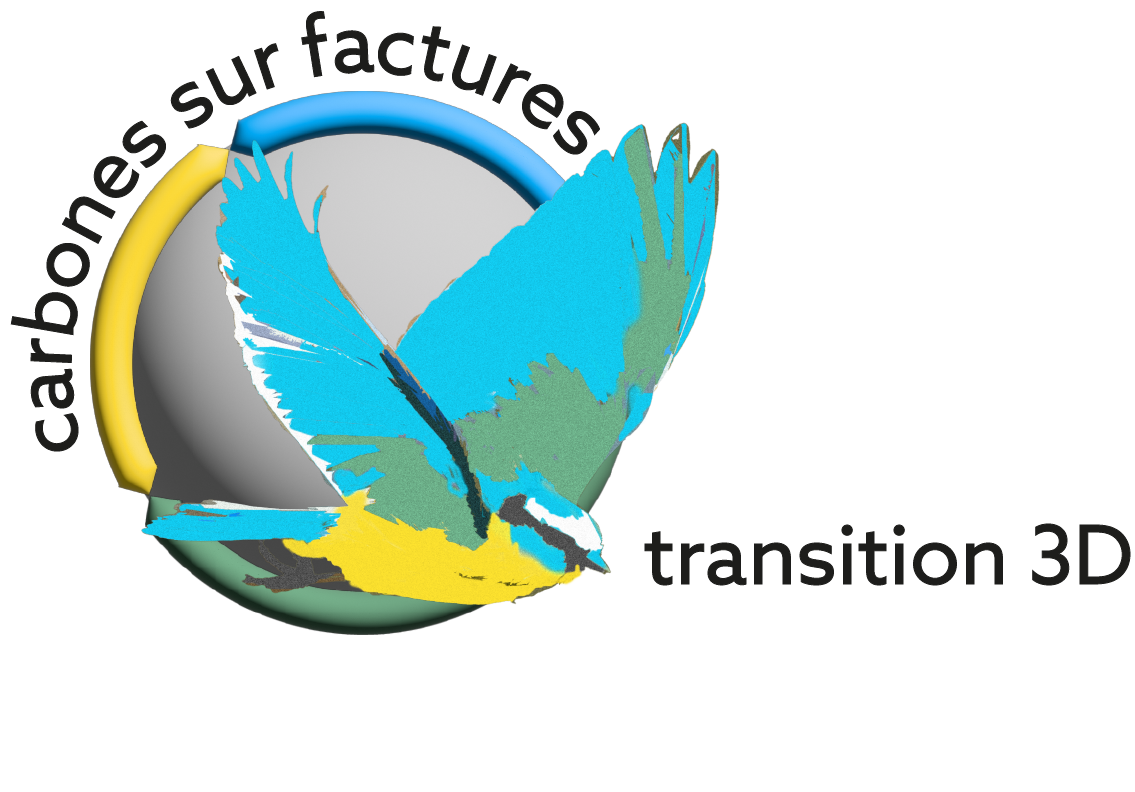 6
Zéro latitude sur les deux paramètres essentiels :
  1- Les émissions de la production
  2- Le solde des émissions : production - ventes
La méthode 3D est rigoureuse
Cette rigueur permet des calculateurs 
Elle rend factuelle la vérification par un tiers
d’où des outils gratuits d’aide 
(tutoriel de la 2e partie)
7
L’entreprise peut piloter la performance en émissions de ses produits
d’où des opportunités de gestion (3e partie)
Des questions ?
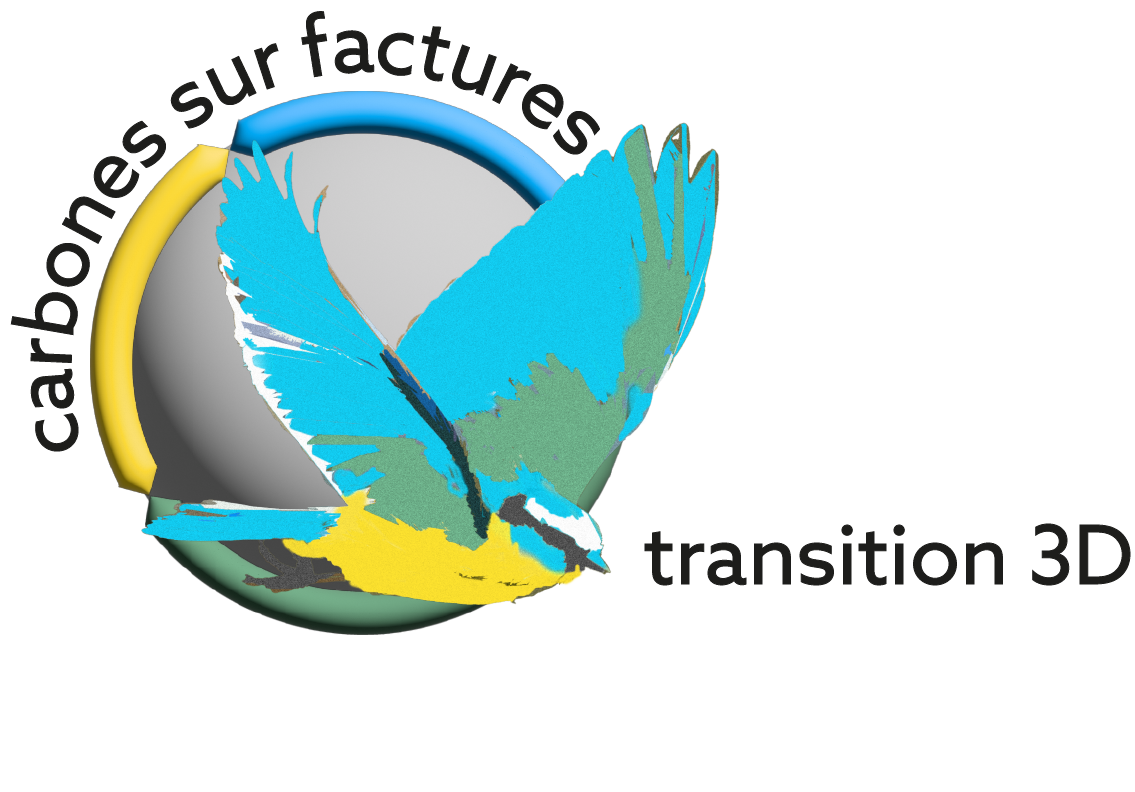 La méthode 3D est applicable facilement par toute entreprise
1- Elle est compatible avec les standards qu’utilise déjà l’entreprise
Ses standards comptables (comptabilité générale et analytique)
Ses standards carbone (BEGES, GHG Protocol, E-liability Institute, ACV, CARE…)
Les statistiques officielles (INSEE, EUROSTAT, NATIONS UNIES)
2- Une entreprise peut passer en 3D en quelques heures de travail administratif par an
Même avec des milliers de références dans son offre (avec l’estimation de départ de l’émission unitaire de ses ventes sur la moyenne de l’année précédente)
3- Affiner l’émission des produits vendus est utile et facile
Utile : "subventionner" une offre en émissions est aussi dangereux qu'en euros, et un barème d'émission des offres incohérent pose des problèmes commerciaux.
Facile : l'entreprise transpose en émissions ses outils de gestion :
Budgétaires : en remplaçant les données de production et de vente N-1 par le budget.
Analytiques : si des produits vendus ont des charges en émission significativement différentes des charges en coûts.
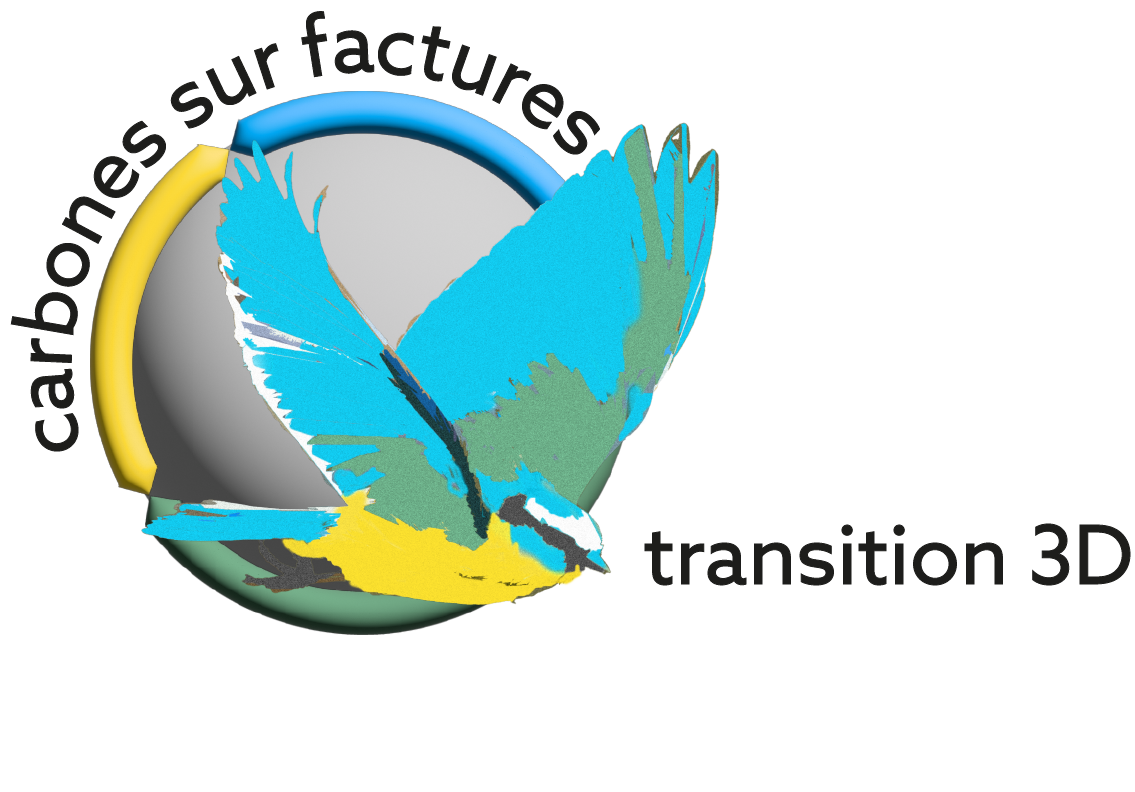 8
La performance en émission des produits impacte la rentabilité
la performance en émission est un standard de qualité produit universel
L’analogie est avec la qualité du produit, 
qui aide à vendre plus, plus cher
Parce que chiffrable et valorisant toutes les offres dans tous les pays
Parce que son poids dans les choix va forcément se renforcer par rapport au prix
La fonction commerciale
intègre l’émission dans l’offre
‘Je vous aide à réduire vos émissions’
La fonction Achat
intègre l’émission dans son process, ‘Aidez-moi à réduire mes émissions’
La fonction finance
 mesure la rentabilité du gain en émissions
Attention à la sur ou à la sous-qualité
La fonction production
intègre la productivité en émissions
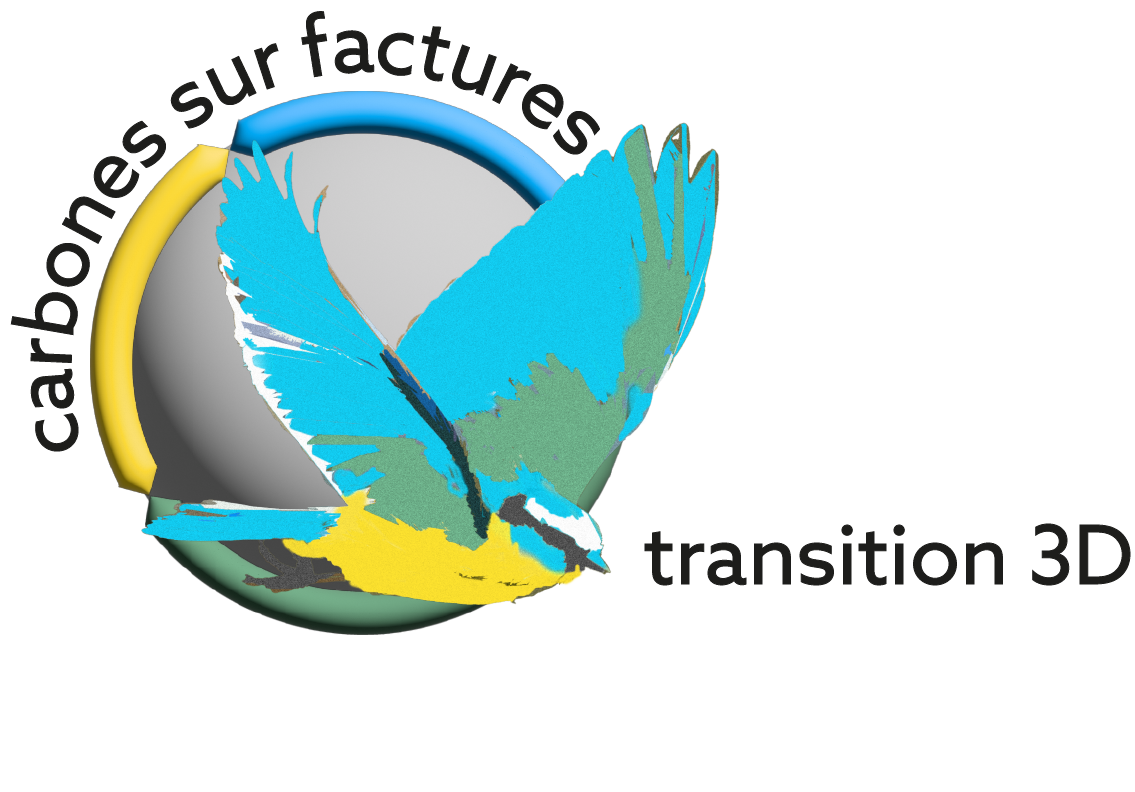 9
La méthode 3D ouvre un dialogue collaboratif avec clients et fournisseurs
Avec les clients

‘Je vous aide à réduire vos émissions’

Voilà l’émission de ce que je vous vends
Voilà mes efforts dans la durée pour vous apporter moins d’émissions
Voilà des solutions améliorant votre productivité en émissions
Avec les fournisseurs

‘Aidez-moi à réduire mes émissions’

Donnez-moi l’émission de ce que j’achète
Quels efforts faites-vous dans la durée pour m’apporter moins d’émissions ?
Apportez-moi des solutions améliorant ma productivité en émissions
La méthode 3D résout le débat sur la mesure de l’émission provoquée par l’utilisation du produit* 
-Oui, l’entreprise a intérêt à l’estimer, ou à le demander à son client
-Non, ni l’entreprise ni son client n’ont intérêt à l’intégrer à l’émission du produit
*scope 3 aval
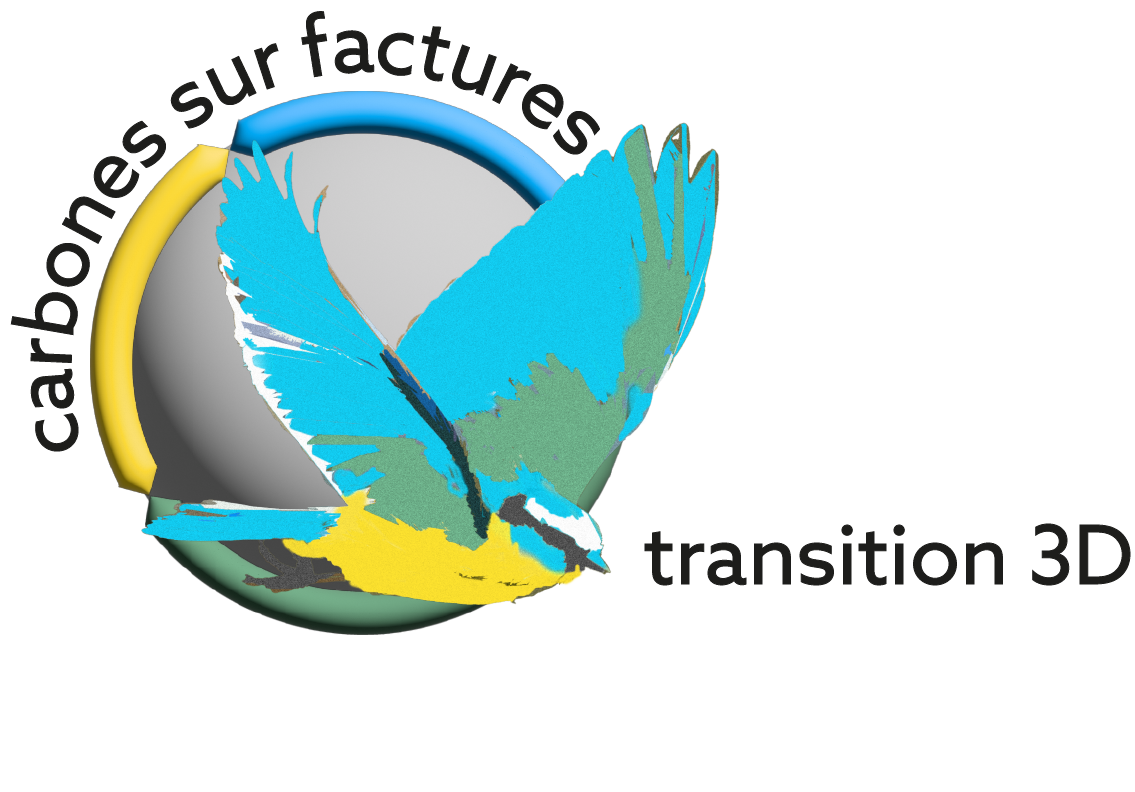 10
Deux webinaires complèteront prochainement celui-ci
La performance du produit (son émission, transmise aux clients) doit être complétée par la performance de l’entreprise (sa décarbonation, transmise aux actionnaires et banquiers)
La méthode 3D est unique, mais la problématique des deux performances est très différente selon les entreprises, d’où le besoin de cas d’entreprise illustrant cette diversité.
11